United States Entry into the Union1959
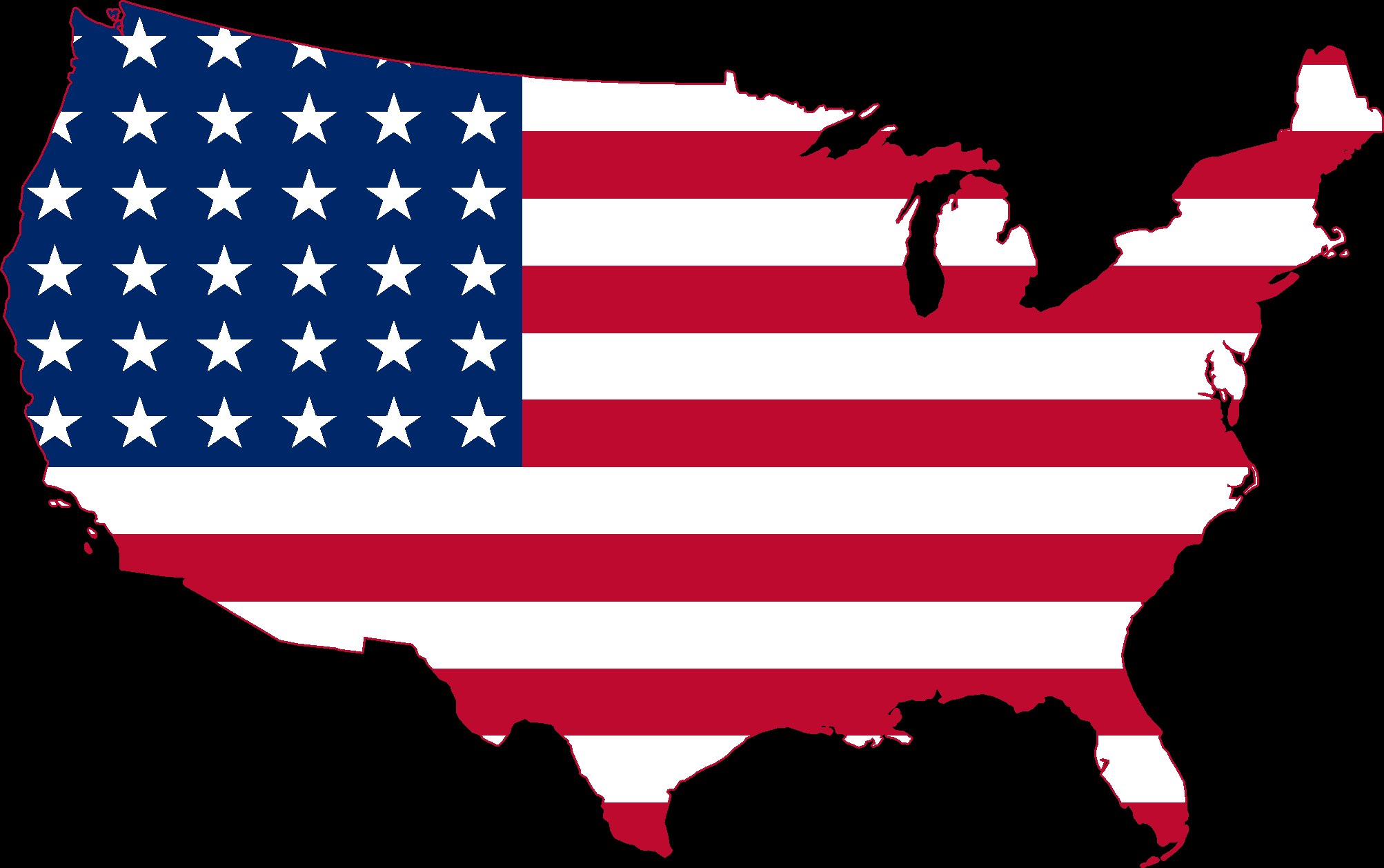 Mr. Condry’s Social Studies Class
Alaska
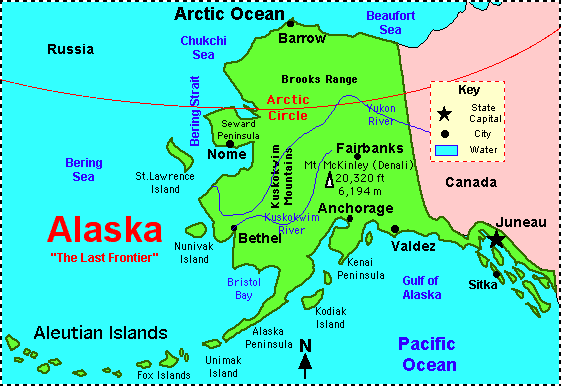 January 3, 1959

State Capital- Juneau

Largest City- Anchorage

Name for Residents- Alaskans

Major Industries- oil (petroleum)
Hawaii
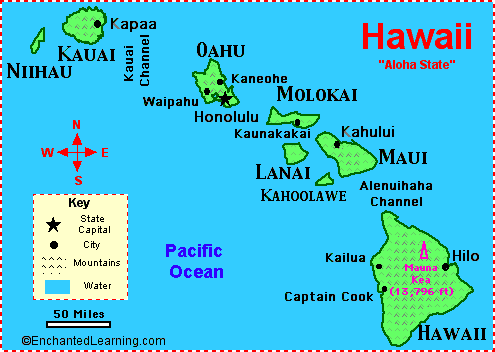 August 21, 1959

State Capital- Honolulu

Largest City- Honolulu

Name for Residents- Hawaiians

Major Industries- tourism, agriculture (bananas, pineapples, macadamia nuts, taro).
Hawaii
Presidential Birthplace:

Barack Obama
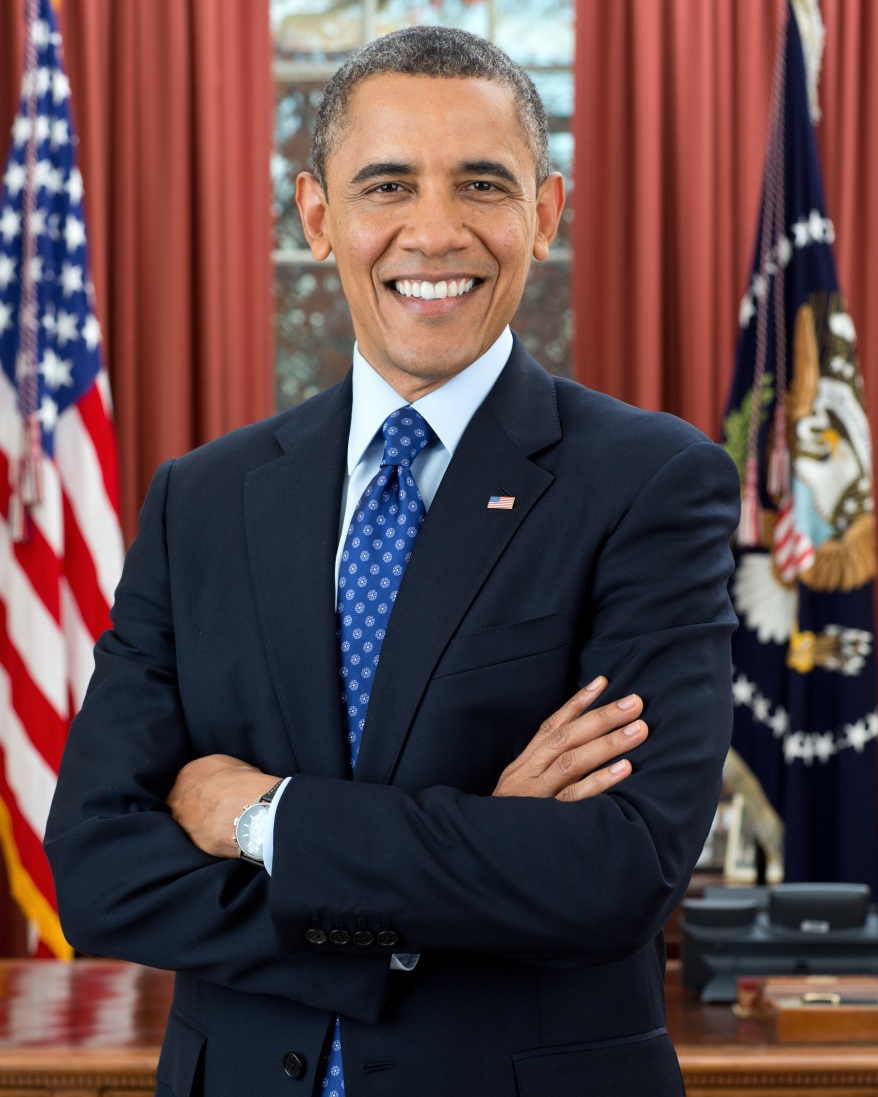